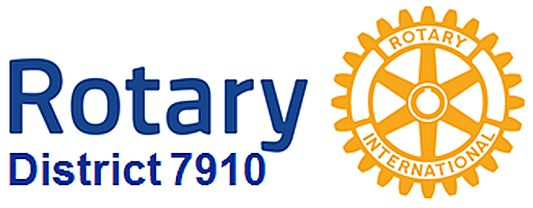 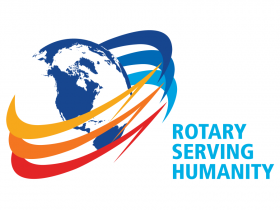 Newsletter
November 21, 2016